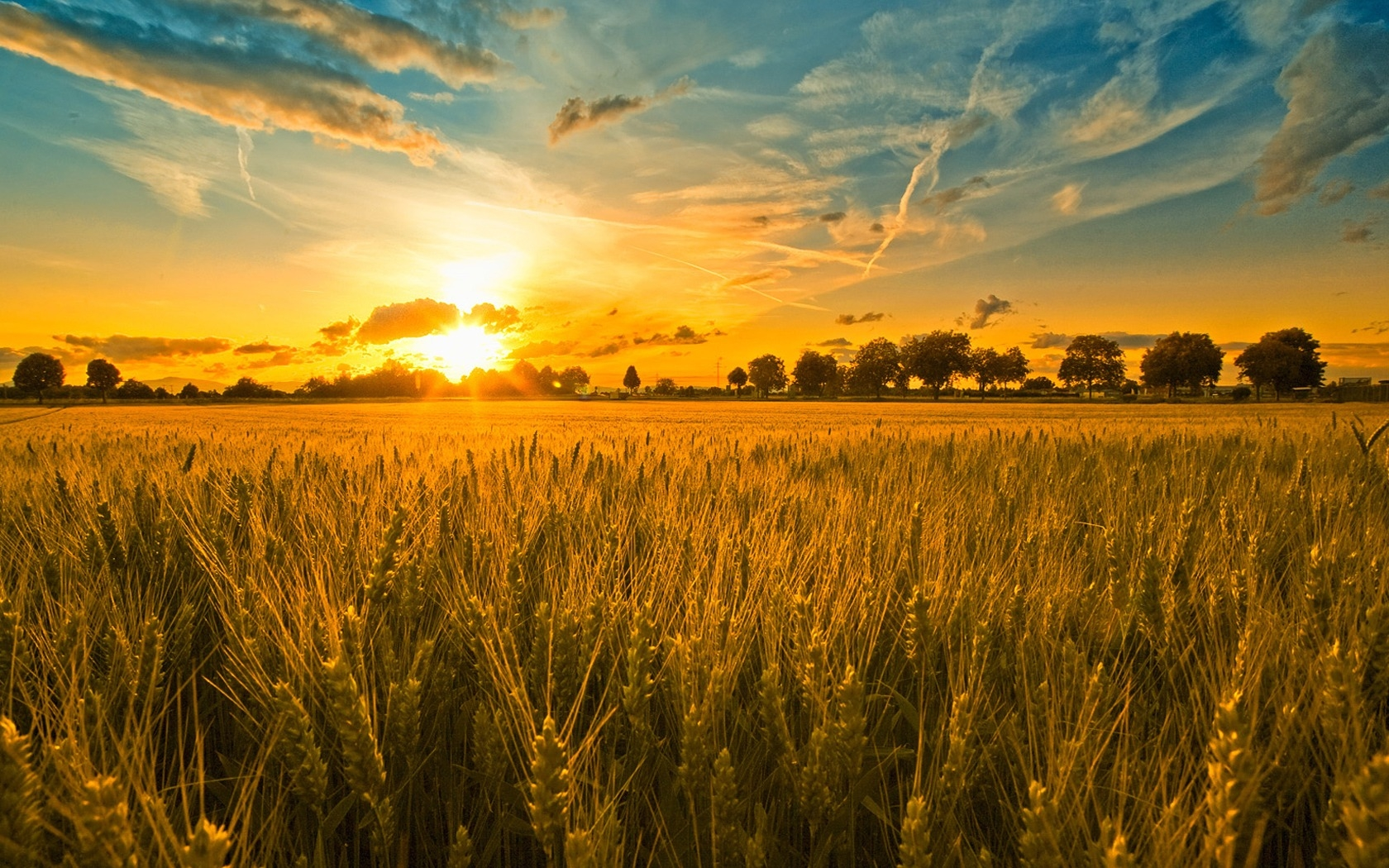 Micah 6.1-8discipleship in a world of need
We thank God for providing for us, but we also reflect on issues of poverty, injustice and inequality.
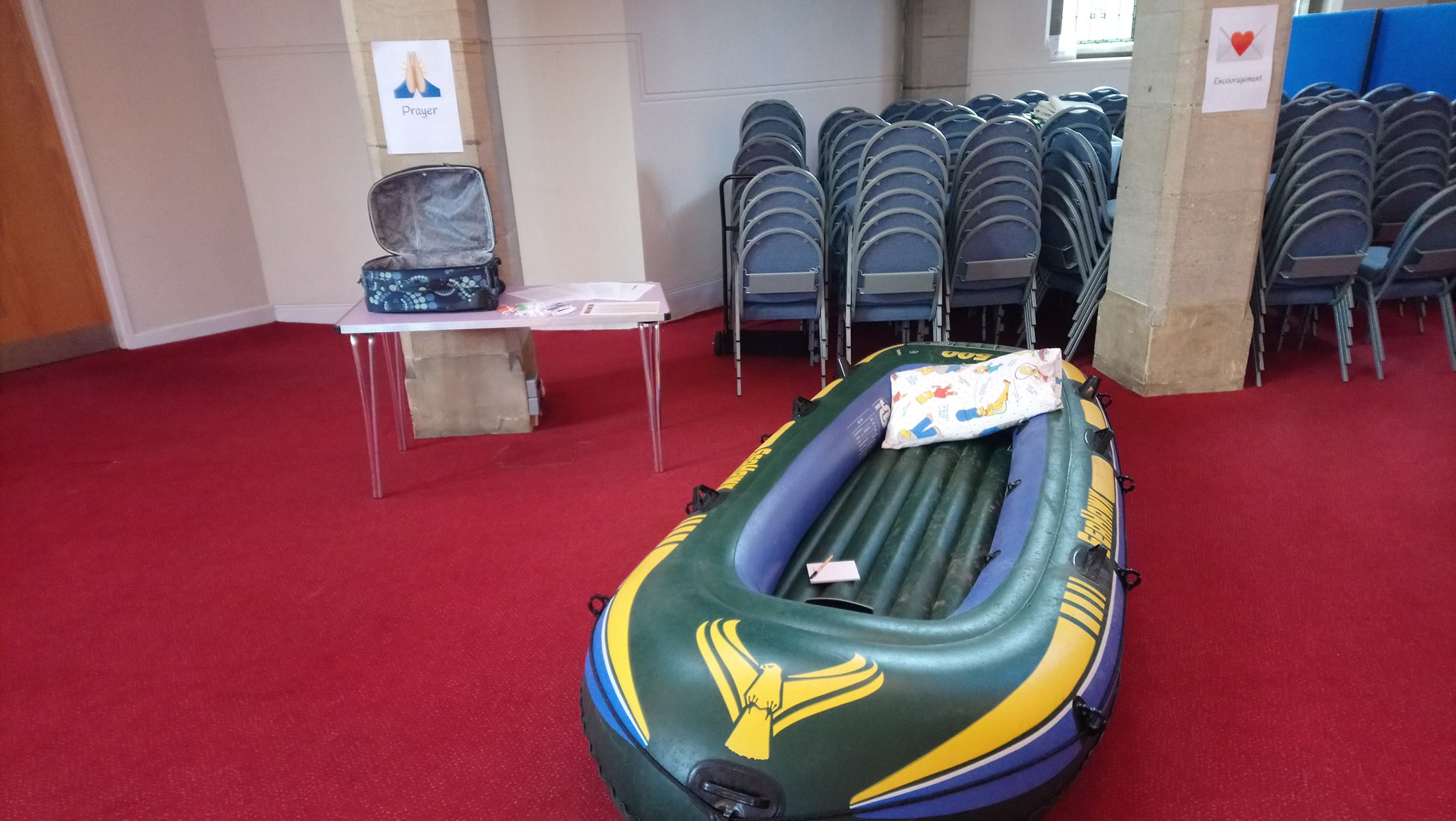 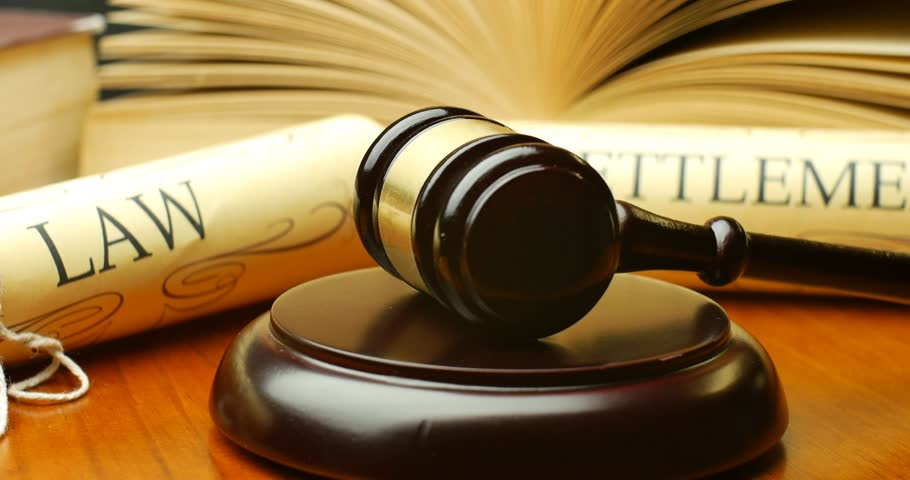 Micah 6.6-7
How shall we respond?
Empty religious observance?
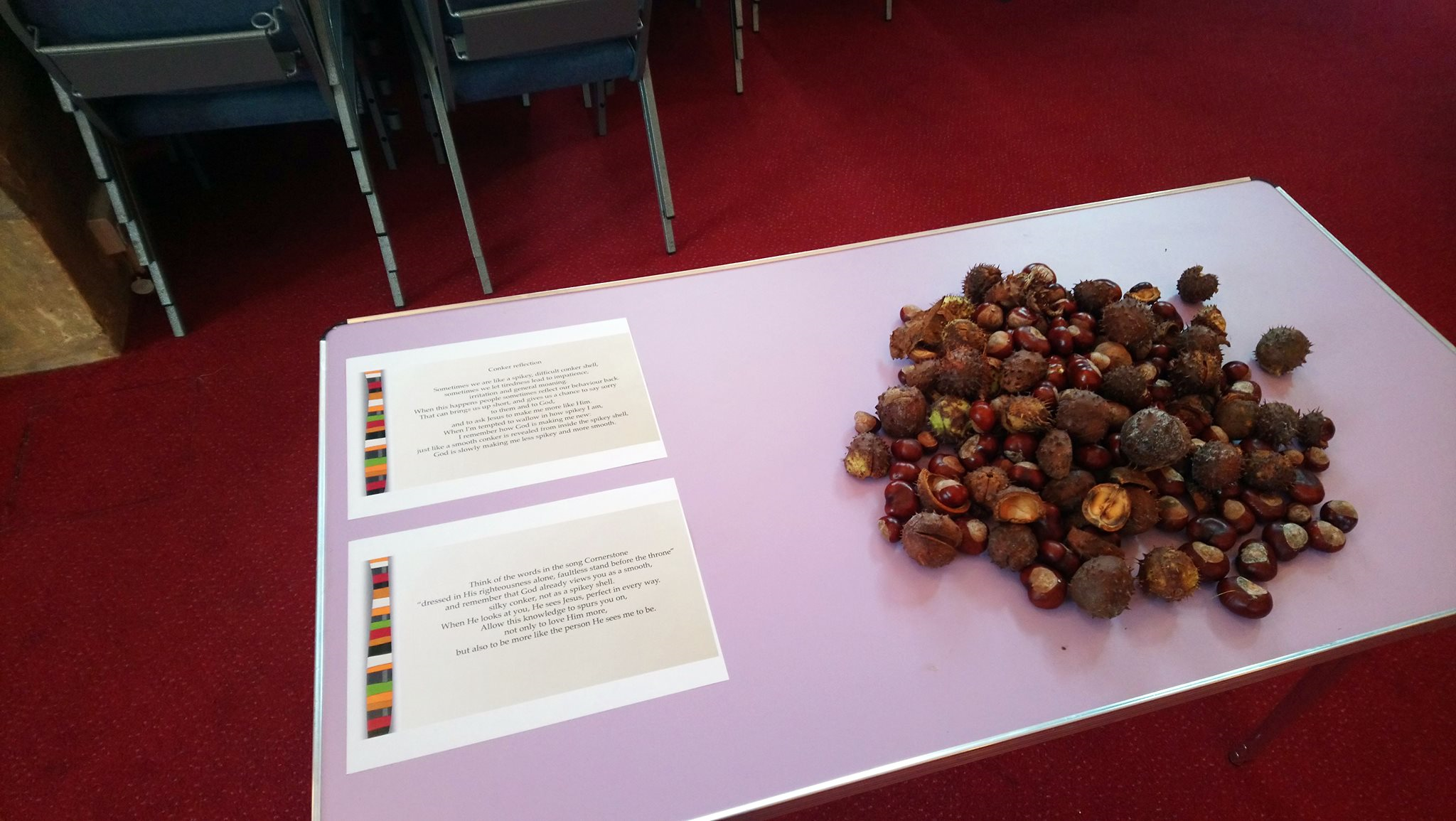 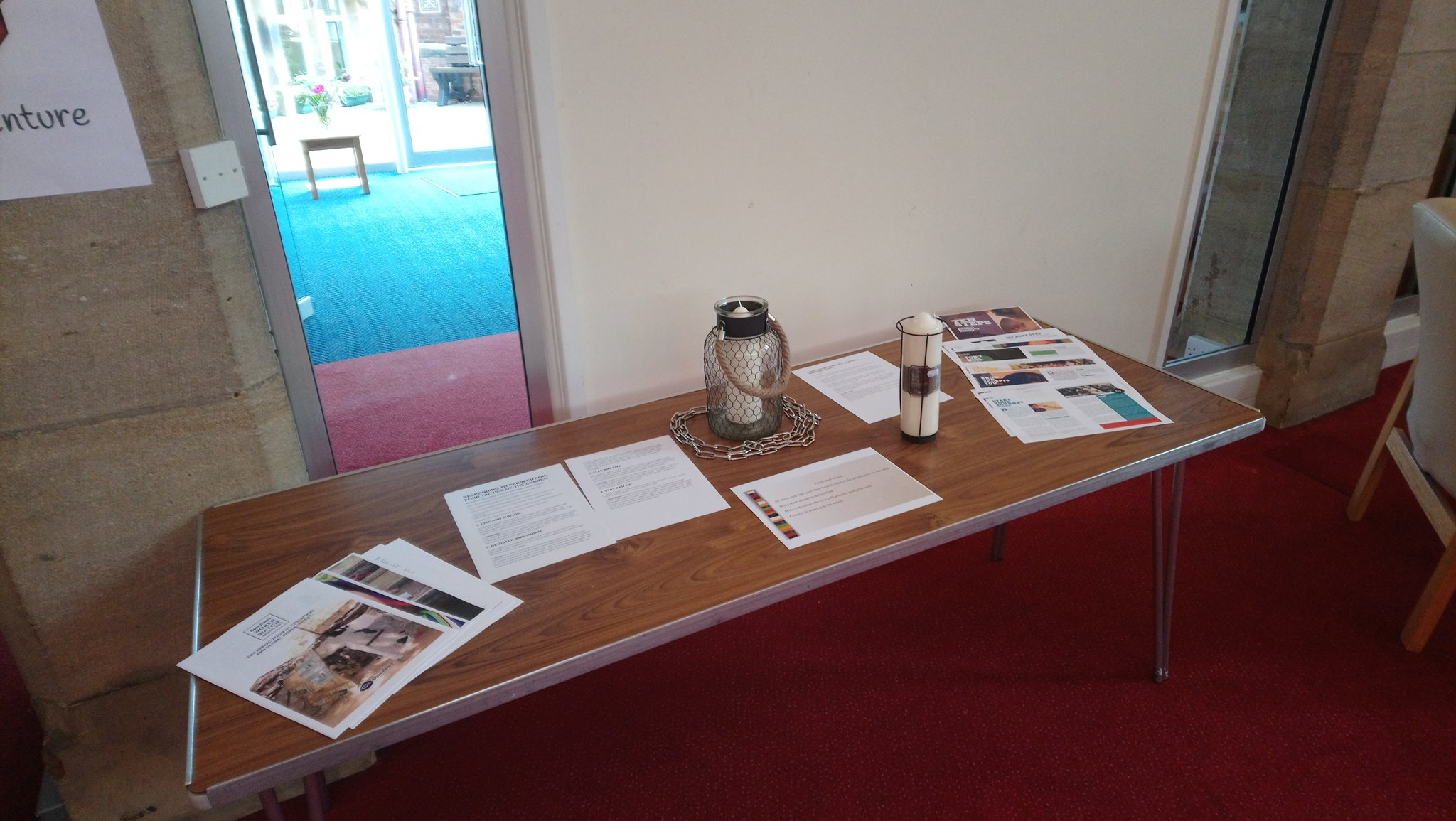 Heartfelt prayer
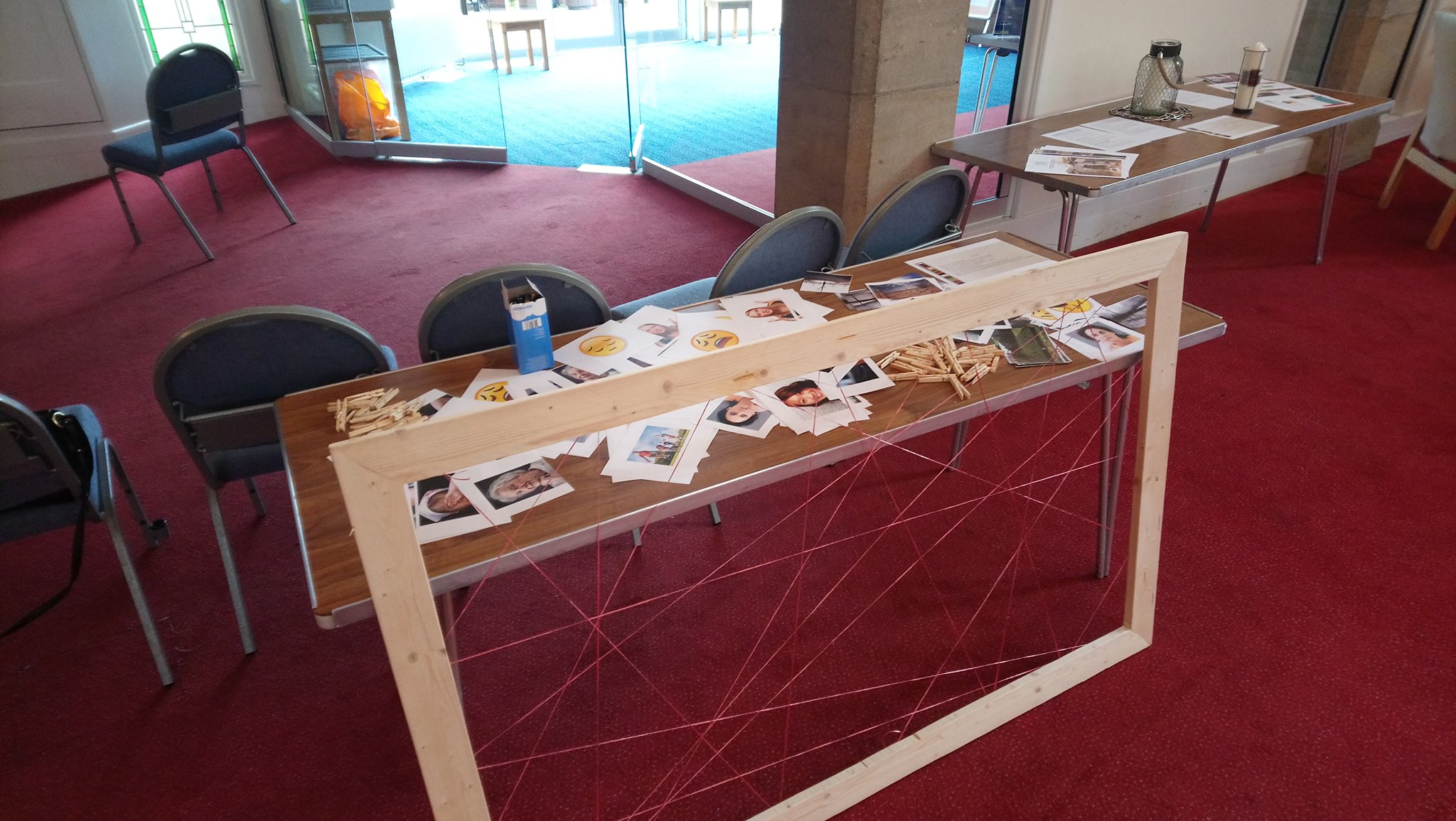 God calls us bot to religion, but to relationship
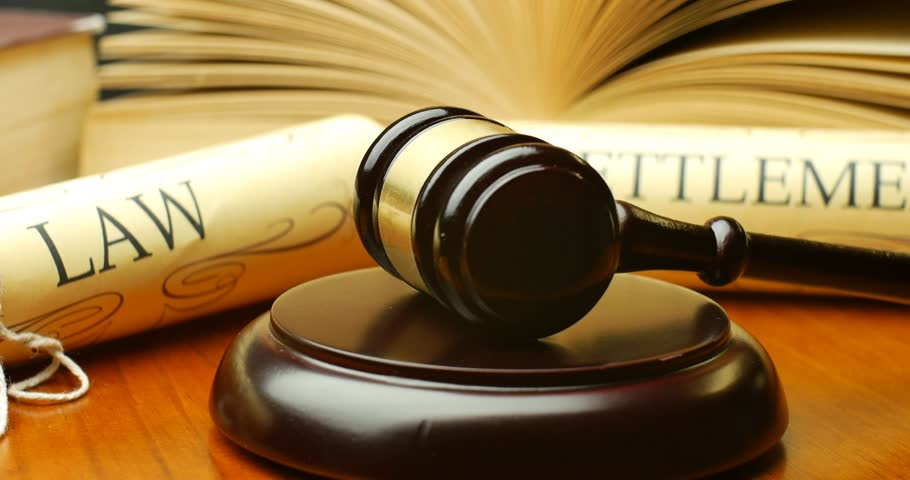 Micah 6.8
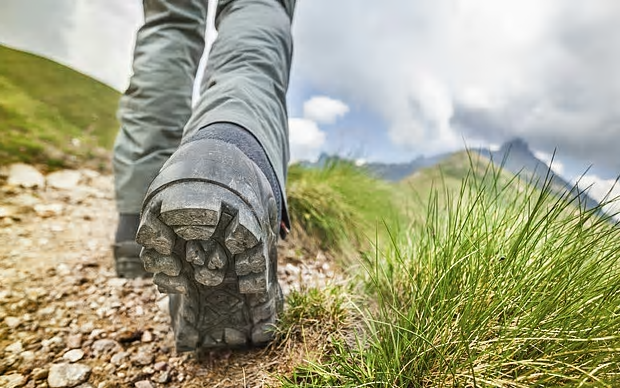 How shall we respond?
Walking humbly with God
Our lifestyles are important
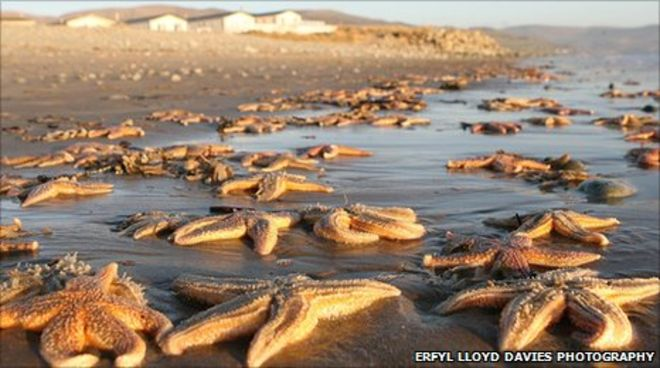 Micah 6.8
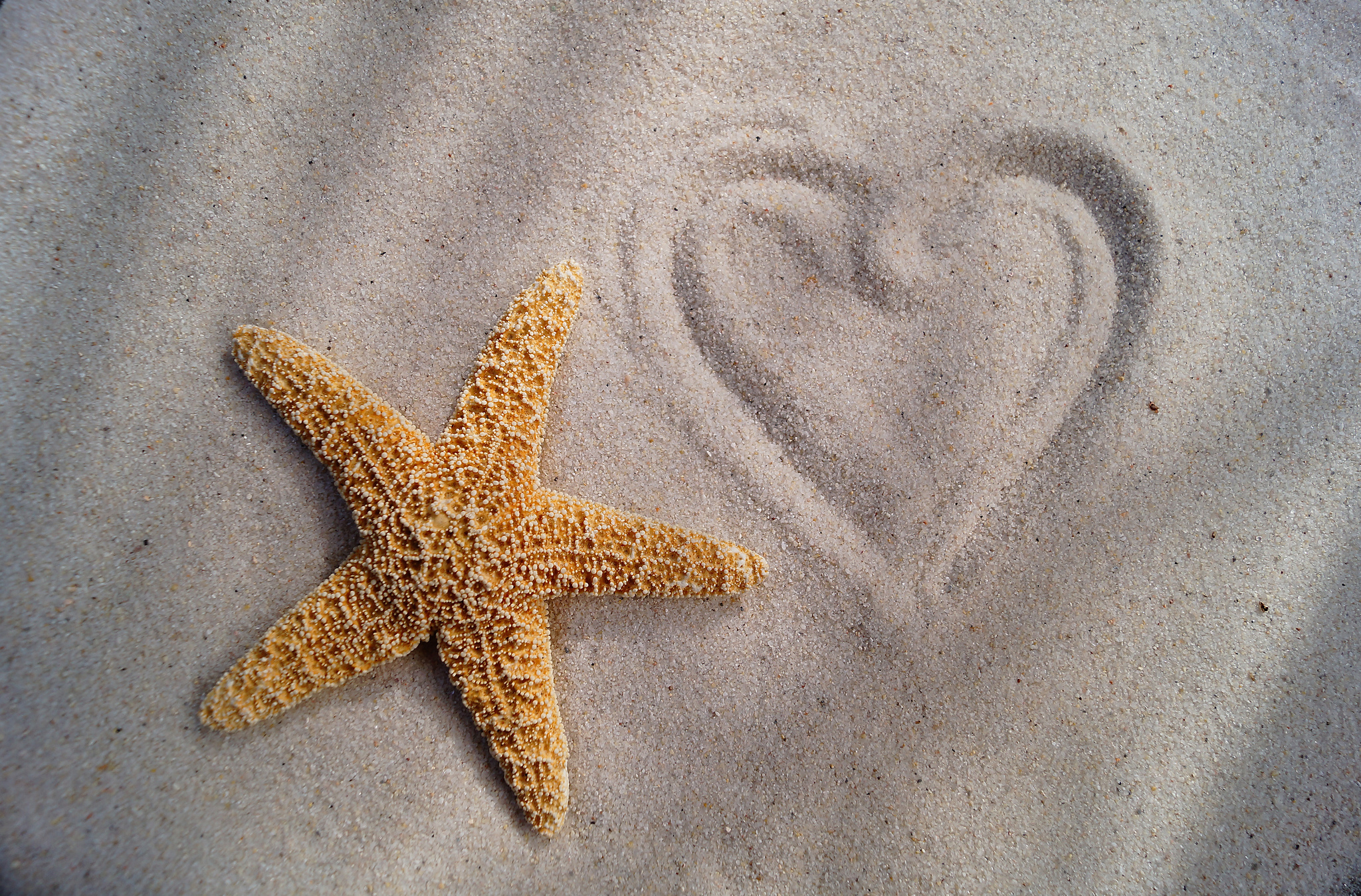 How shall we respond?
Mercy… and Justice
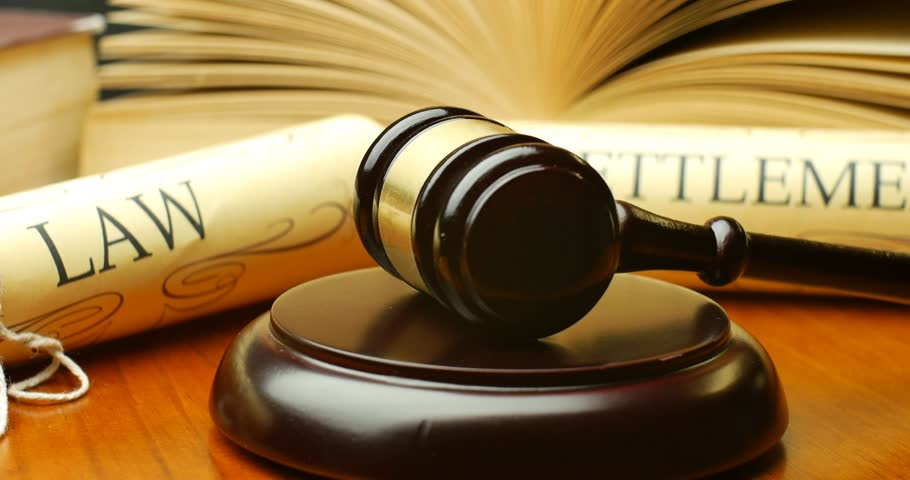 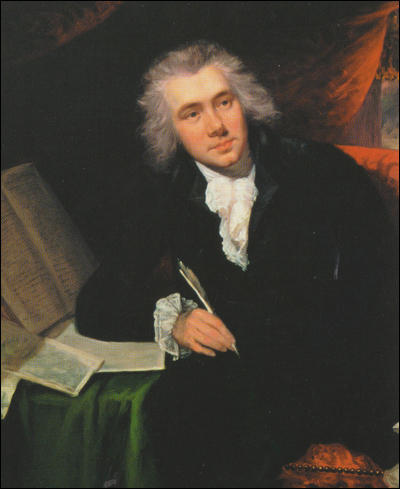 Micah 6.8
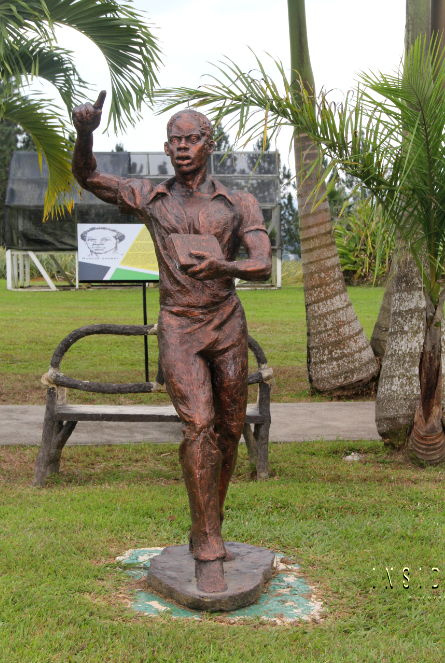 How shall we respond?
...and justice